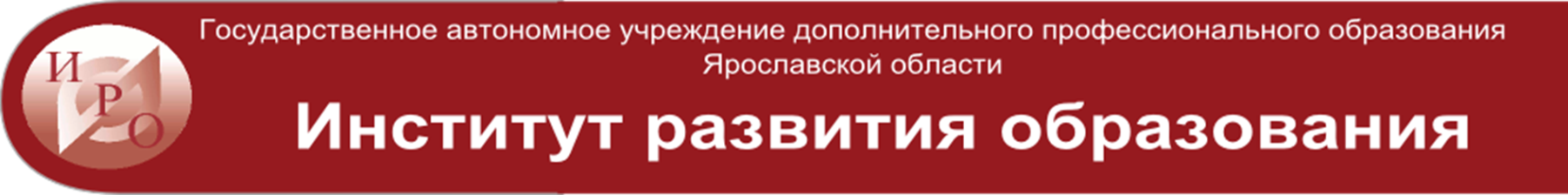 Результаты ГИА по русскому языку 2019 года
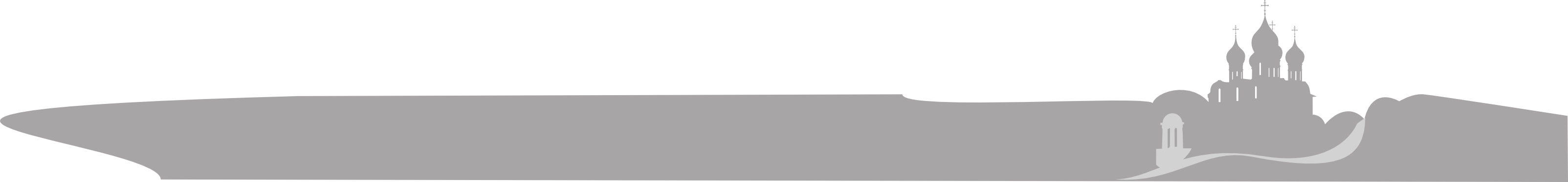 Региональное учебно-методическое объединение
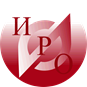 Результаты ОГЭ по русскому языку 2019 года
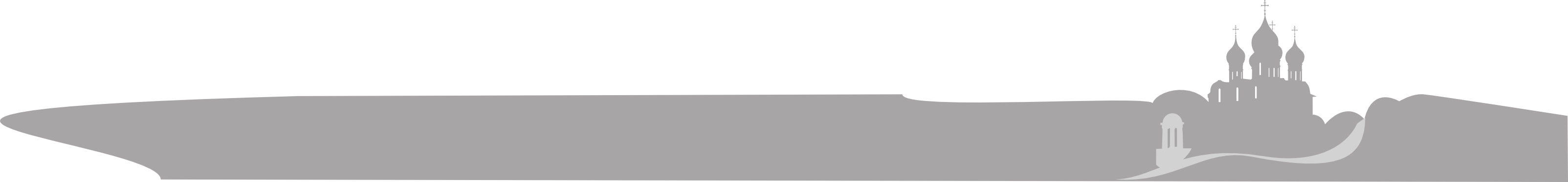 Региональное учебно-методическое объединение
Динамика результатов ОГЭ по русскому языку за 3 года
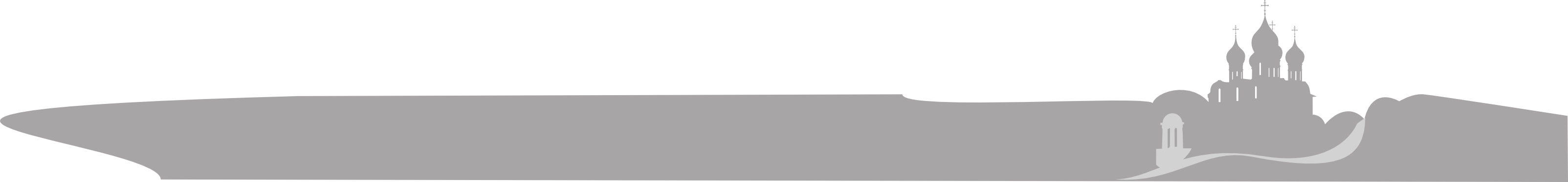 Региональное учебно-методическое объединение
[Speaker Notes: В ОГЭ по русскому языку в 2019 г. (основной период) приняли участие более  11028 тыс. человек.
В 2019 году почти в 2 раза возросло количество участников, получивших «2» за экзамен (с 0,5% в 2017 году до 0,9% в 2019). 
Наблюдается снижение количества выпускников, получивших «5»: 38,1% (2017 г) – 32,9 % (2018) – 33% (2019). 
Количество участники ОГЭ, получивших «4» резко снизилось. В 2018 году таких учеников было 42,8% (в сравнении с 2017 год, где было 40,6%). В 2019 года таких обучающихся стало 39,1%, что ниже, чем в 2018 и 2017 годах.
Наблюдается прирост участников ОГЭ, получивших «3» на экзамене: 20,8% (2017) – 23,5% (2018) – 26,9% (2019).]
Результаты ОГЭ по МСУ региона
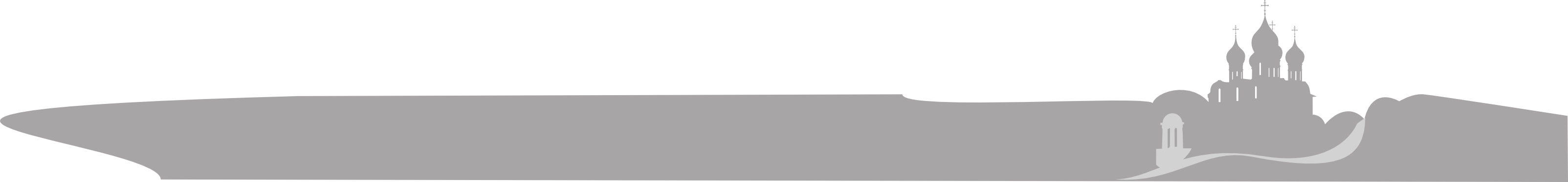 Региональное учебно-методическое объединение
Результаты ОГЭ по МСУ региона
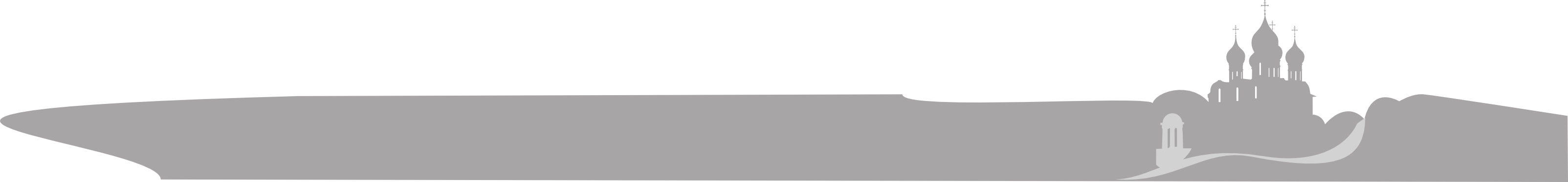 Региональное учебно-методическое объединение
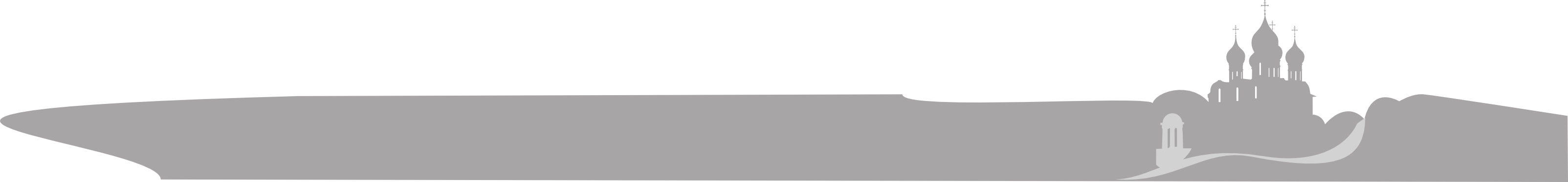 Региональное учебно-методическое объединение
[Speaker Notes: Экзаменуемые успешно справились с такими тестовыми заданиями, как 
задание № 2 (Текст как речевое произведение. Смысловая и композиционная целостность текста. Анализ текста),
 задание № 4 (Правописание приставок. Слитное, дефисное, раздельное написание), 
задание № 5 (Лексика и фразеология. Синонимы. Фразеологические обороты. Группы слов по происхождению и употреблению), 
задание № 7 (Словосочетание). 
Работая над заданием 1 (сжатое изложение), экзаменуемые проявили такие умения, как 
способность передать основное содержание прослушанного текста, а также применить 1 или несколько приемов сжатия текста, используя их на протяжении всего текста.
Экзаменуемые достаточно успешно справились с написанием сочинения рассуждения (задание 15.1, 15.2, 15.3), смогли или прокомментировать высказывание лингвиста, или ответить на поставленный вопрос, или дать толкование понятия и прокомментировать его, привести примеры-аргументы, не нарушить последовательность изложения, продумать композицию работы.
Среди критериев грамотности стал достаточно успешным критерий ГК4 (Соблюдение речевых норм). Экзаменуемые практически не допустили фактических ошибок в фоновом материале (критерий ФК1).
Невысокий уровень знаний показали экзаменуемые, выполняя 
задания № 9 (Осложнённое простое предложение), 
задание № 12 (Пунктуационный анализ. Знаки препинания в сложносочинённом и сложноподчинённом предложениях).  Показали низкий уровень орфографической грамотности, а главное, пунктуационной. Нельзя забыть, что от баллов, набранных по критериям грамотности ГК1-ГК4, зависит отметка за всю экзаменационную работу.
В связи с этим необходимо  усовершенствовать организацию и методику преподавания синтаксиса и пунктуации. Планомерно реализовывать как познавательные цели (знакомство с основными синтаксическими понятиями), так и практические  (формирование синтаксических умений: научить учащихся отличать словосочетания от предложений,  находить грамматическую основу предложения, различать простые и сложные предложения, производить синтаксический разбор, составлять схему предложения, составлять предложение по схемам, использовать изучаемые синтаксические конструкции в собственной речи). Особое внимание необходимо уделить пунктуации. На уроках решать с учащимися пунктуационные задачи: определять место для знака (знаков) препинания и выбирать необходимый знак препинания. Четко формулировать пунктуационное правило, то есть перечень условий выбора места для знака и выбора необходимого знака, ведь каждому пунктуационному правилу соответствует свой смысловой отрезок, выделяемый знаками препинания, а пунктуационные правила либо разрешают постановку знака (знаков) препинания, либо запрещают. Использовать разные виды пунктуационных упражнений: списывание (осложненное и неосложненное), диктант (полный, выборочный, творческий, графический , упражнения по пунктуации с составлением предложений, текстов (изложение, сочинение), письмо по памяти, пунктуационными ошибками.]
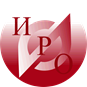 Результаты ЕГЭ по русскому языку 2019 года
Шустина Ирина Викторовна, 
председатель РПК по русскому языку
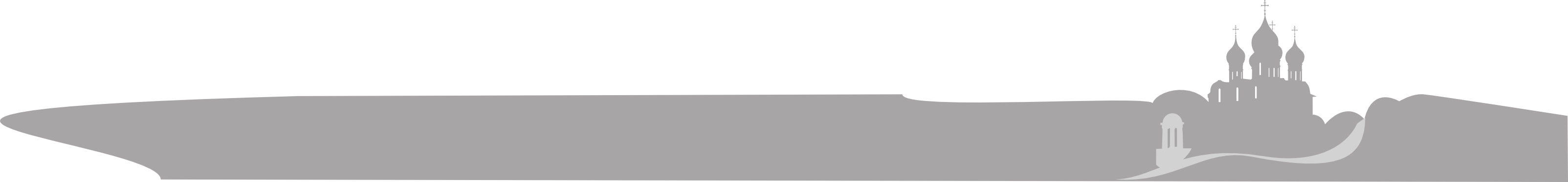 Региональное учебно-методическое объединение
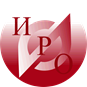 Отлично (90-100%) усвоенные  элементы содержания
Предметные результаты:
орфоэпические нормы (постановка ударения) (задание № 4);
 лексические нормы (задание № 6);


Метапредметные и предметные результаты: 
лексическое значение слова (задание № 3);
 лексическое значение слова, синонимы, антонимы, омонимы, фразеологические обороты, группы слов по происхождению и употреблению (задание № 24)
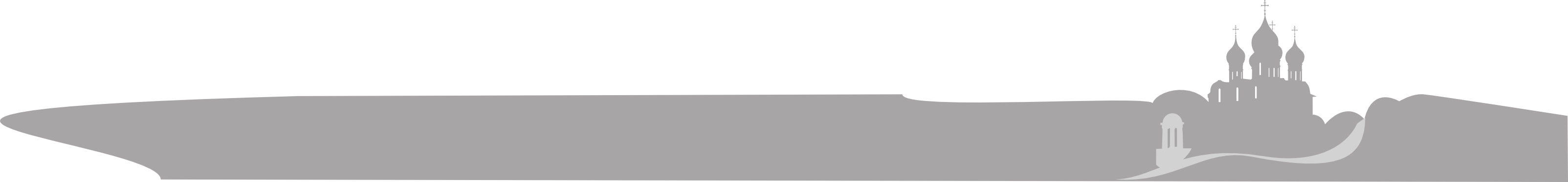 Региональное учебно-методическое объединение
Отлично (90-100%) усвоенные  элементы содержания
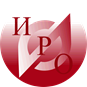 Метапредметные результаты:
информационная обработка письменных текстов различных стилей и жанров (№ задание 1);
лексическое значение слова (задание № 3);
 информационная обработка текста, употребление языковых средств в зависимости от речевой ситуации	 (формулировка проблем исходного текста) (задание № 27);
информационная обработка текста, употребление языковых средств в зависимости от речевой ситуации (отражение позиции автора исходного текста) (задание № 27);
информационная обработка текста, употребление языковых средств в зависимости от речевой ситуации (аргументация экзаменуемым собственного мнения о проблеме) (задание № 27);
информационная обработка текста, употребление языковых средств в зависимости от речевой ситуации (соблюдение этических норм) (задание № 27);
информационная обработка текста, употребление языковых средств в зависимости от речевой ситуации (соблюдение фактологической точности в фоновом материале) (задание № 27).
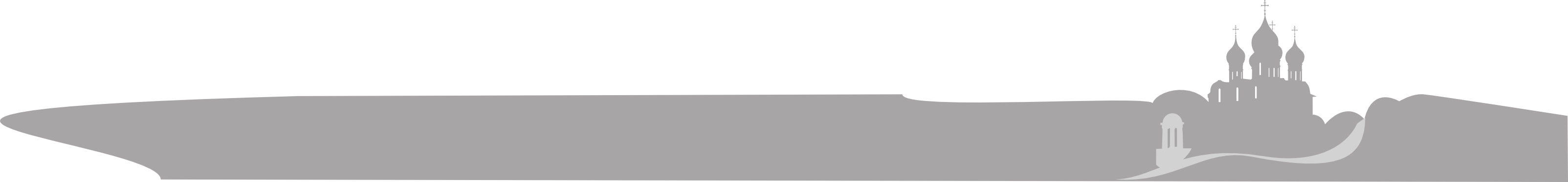 Региональное учебно-методическое объединение
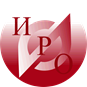 Хорошо (75-89%) усвоенные  элементы содержания
Предметные
 морфологические нормы (образование форм слова) (задание № 7)
 синтаксические нормы, нормы согласования, нормы управления (задание № 8);
правописание НЕ и НИ (задание № 13)
слитное, дефисное, раздельное написание слов (задание № 14);
правописание -Н- и -НН- в различных частях речи (задание  № 15);
знаки препинания в простом осложнённом предложении (с однородными членами), пунктуация в сложносочинённом предложении и простом предложении с однородными членами (задание № 16);
знаки препинания в предложениях с обособленными членами (определениями, обстоятельствами, приложениями, дополнениями) (задание № 17);
знаки препинания в сложноподчинённом предложении (задание № 19).
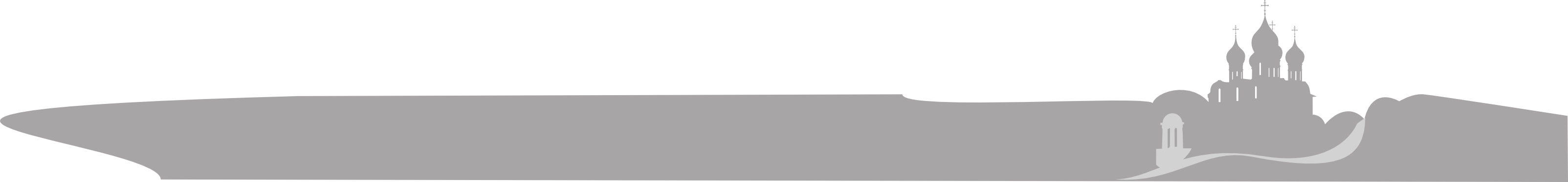 Региональное учебно-методическое объединение
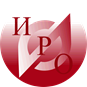 Хорошо (75-89%) усвоенные  элементы содержания
Метапредметные и предметные результаты: 
речь, языковые средства выразительности (задание № 26);



Метапредметные результаты
информационная обработка текста, употребление языковых средств в зависимости от речевой ситуации (комментарий к сформулированной проблеме исходного текста);
информационная обработка текста, употребление языковых средств в зависимости от речевой ситуации (смысловая цельность, речевая связность и последовательность изложения).
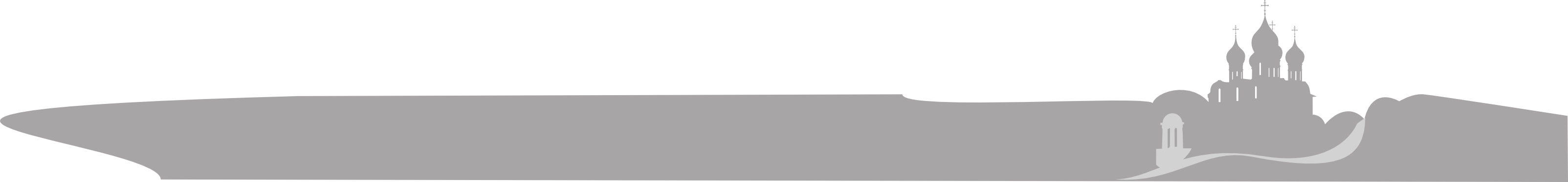 Региональное учебно-методическое объединение
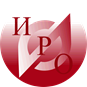 Удовлетворительно (60-74%) усвоенные элементы содержания
Предметные результаты
1) правописание суффиксов различных частей речи (кроме -Н-/-НН-) (задание 11);
2) знаки препинания в предложениях со словами и конструкциями, грамматически не связанными с членами предложения (задание № 18),
3) информационная обработка текста, употребление языковых средств в зависимости от речевой ситуации (соблюдение орфографических норм);
4) информационная обработка текста, употребление языковых средств в зависимости от речевой ситуации (соблюдение языковых норм).
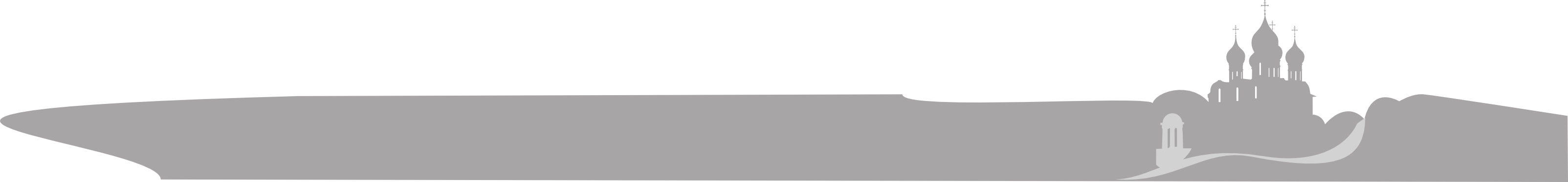 Региональное учебно-методическое объединение
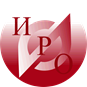 Удовлетворительно (60-74%) усвоенные элементы содержания
Метапредметные и предметные результаты
1) средства связи предложений в тексте, отбор языковых средств в тексте в зависимости от темы, цели, адресата и ситуации общения (задание 2);
2) информационная обработка текста, употребление языковых средств в зависимости от речевой ситуации (соблюдение речевых норм).
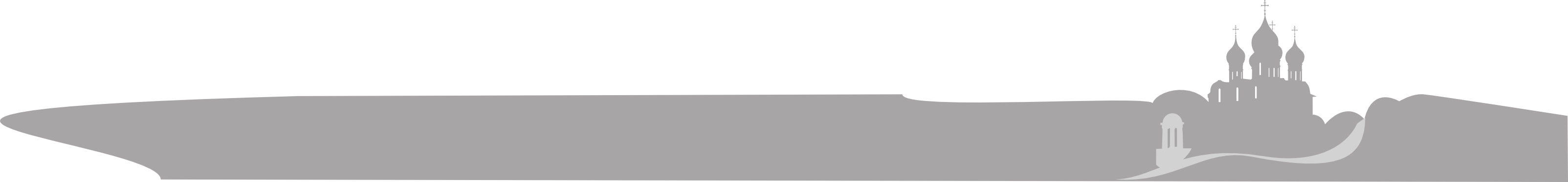 Региональное учебно-методическое объединение
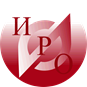 Плохо (45-59%) усвоенные  элементы содержания
Предметные результаты
1) знаки препинания в сложном предложении с разными видами связи (задание № 20);
2) правописание корней (задание № 9);
3) правописание приставок (задание № 10);
4) правописание личных окончаний глаголов и суффиксов причастий (задание № 12);
5) информационная обработка текста, употребление языковых средств в зависимости от речевой ситуации (соблюдение пунктуационных норм).
Метапредметные результаты
функционально-смысловые типы речи (задание № 23).
Метапредметные и предметные результаты
средства связи предложений в тексте (задание № 25).
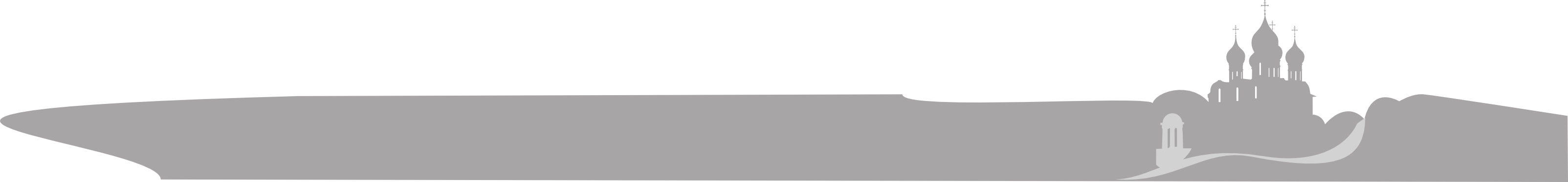 Региональное учебно-методическое объединение
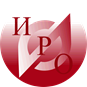 Хуже всего (менее 40%) усвоенные элементы содержания
Предметные результаты  
пунктуационный анализ (задание № 21).
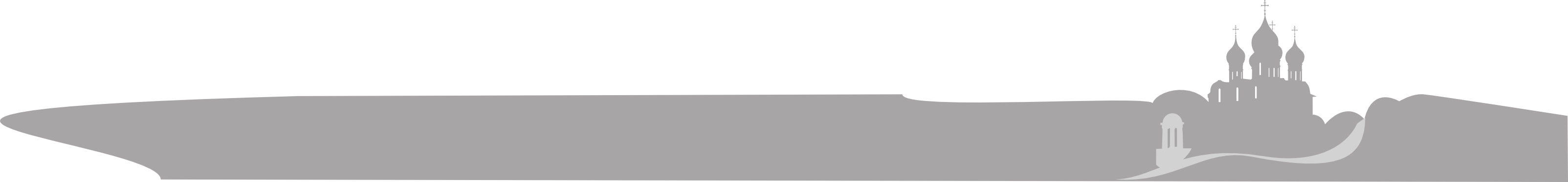 Региональное учебно-методическое объединение
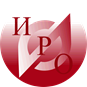 Наиболее значимыми по весу  элементы содержания
Синтаксическая норма  (знание языковых единиц разного уровня (слово как лексическая единица, слово как грамматическая единица, словосочетание и предложение как грамматические единицы), их парадигматических и синтагматических отношений; умение проводить синтаксический анализ предложения и делать выводы о соблюдении/несоблюдении языковых норм)
Пунктуационная норма   (умение анализировать синтаксические единицы, осмысленно  расставлять знаки препинания как в чужом, так и в собственном тексте).
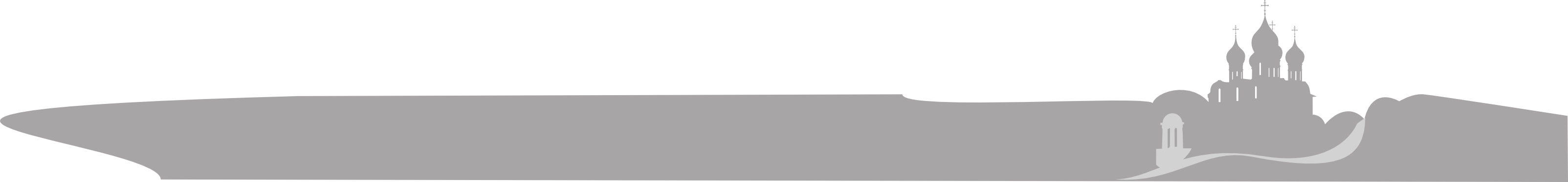 Региональное учебно-методическое объединение
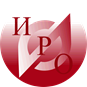 Способы повышения предметных результатов
Формирование языковой компетенции.
Формирование лингвистической компетенции. Формирование навыков языкового анализа: 
морфемного, 
морфологического, 
синтаксического, 
орфографического, 
пунктуационного.
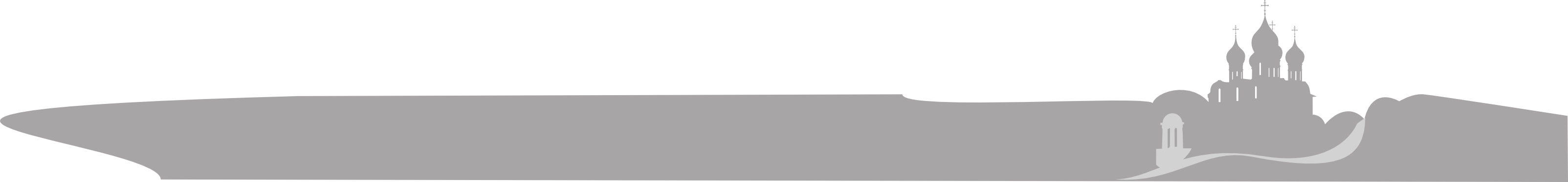 Региональное учебно-методическое объединение
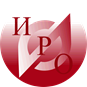 Способы повышения метапредметных результатов
Задания, требующие самостоятельного создания развернутого монологического устного или письменного текста:
пересказ, 
сочинение, 
изложение, 
письменный или устный ответ на вопрос и т.д.
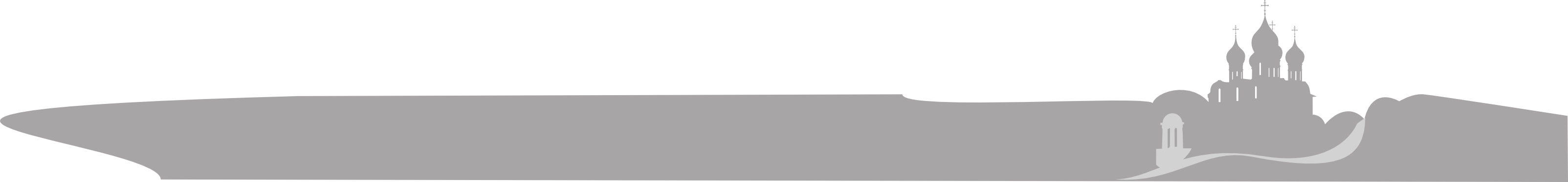 Региональное учебно-методическое объединение
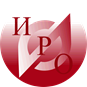 ГИА. Методическая поддержка учителей русского языка
Киселева Наталья Витальевна,
доцент КГД
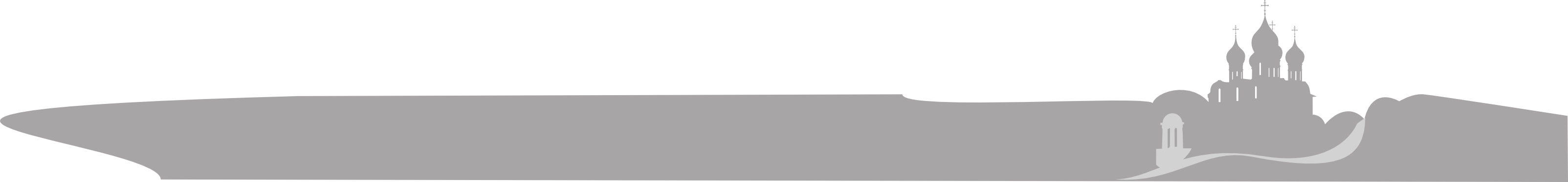 Региональное учебно-методическое объединение
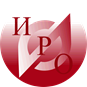 Мероприятия. 2018-2019 учебный год
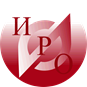 Мероприятия. 2018-2019 учебный год
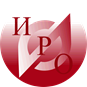 Мероприятия. 2019-2020 учебный год
ППК «Повышение результативности школ на основе результатов ГИА. Русский язык».
ППК «Подготовка обучающихся к итоговой аттестации по русскому языку».
ППК «Развитие предметных компетенций учителей русского языка».
ППК «Построение системы оценивания образовательных результатов по русскому языку».
Вебинар «Результаты ГИА-2019 русскому языку».
Вебинар «Особенности ГИА-2020 по русскому языку».
Вебинар «Подготовка обучающихся к ГИА: успешные практики»
Семинар «Трудные вопросы ЕГЭ-2020». 
Семинар «Предупреждение орфографических и пунктуационных ошибок в письменной речи обучающихся»
Методическое письмо «Анализ результатов ГИА по русскому языку» (совместно с председателями предметных комиссий по учебным предметам ГИА-11, ГИА-9).
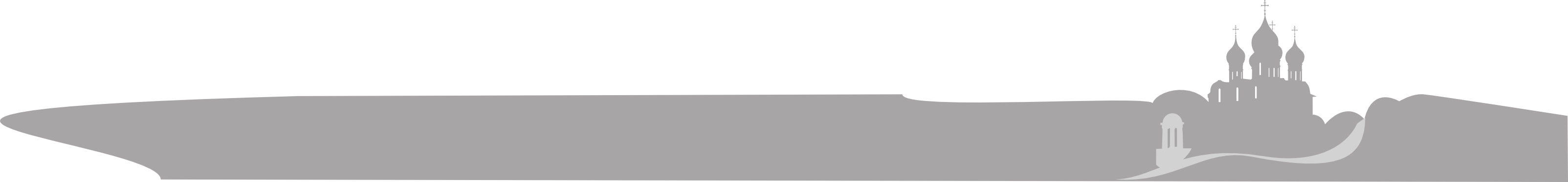 Региональное учебно-методическое объединение
Спасибо за внимание
Шустина Ирина Викторовна
shustina-irina@rambler.ru

Киселева Наталья Витальевна
yarkia@mail.ru
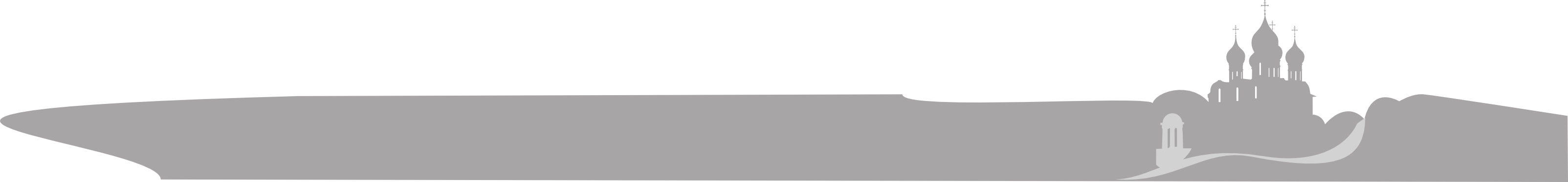 Региональное учебно-методическое объединение